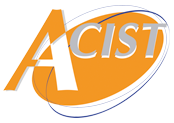 Faire rétro-planning sur qui fait quoi ?

Remise du flyer Santé & Travail avec nos coordonnées.
Atelier
Forum Santé & travail
Point d’impact entre santé & travail(sommeil, hygiène de vie, maladie – cancer…)

auprès de ADHERENT
DATE
1
Association de Conseil de d’Interventions Sociales du Travail - Association loi 1901   |
[Speaker Notes: Participantes - BRIBES Sophie - DEBON  Marie-Ophélie - MARRO Charline - QUENEUILLE CORNILLIÉ Audrey - QUEVILLY PREVOST Linda – TAVIAUX Cécile]
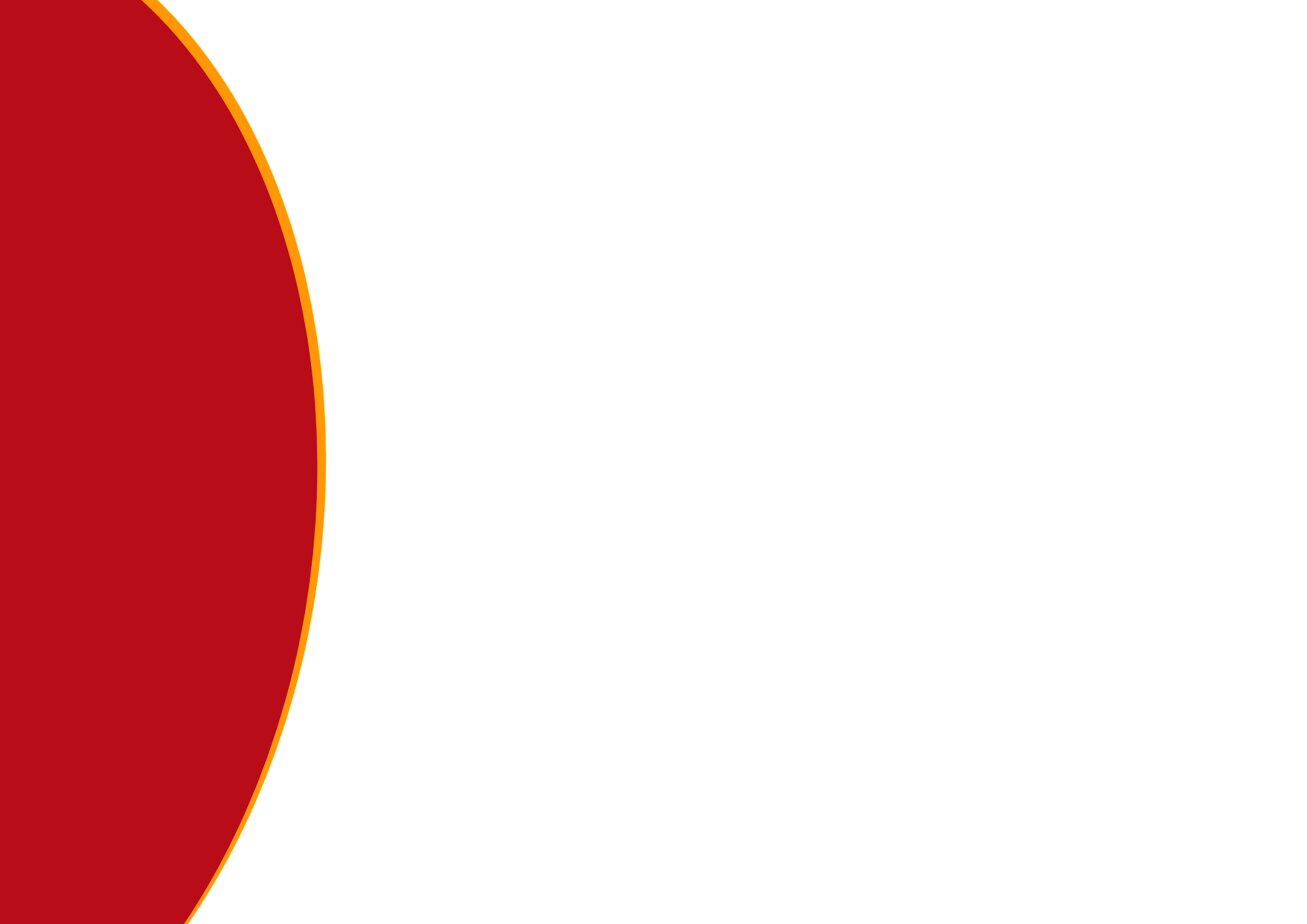 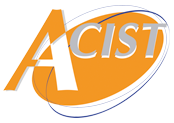 Atelier Santé & travail
Projet  : Forum santé 
Déroulé : sur créneau pause déjeuner / demi-journée, présentation de plusieurs stand - animation sur la santé et le bien être des salariés, prévention et sensibilisation...
(ex : vélo shaker alliant sport et nutrition, atelier sophrologie gestion du stress,  sommeil...)
Objectifs : sensibiliser les salariés sur les bonnes pratiques, prévenir les risques "maladie"
A adapter en fonction des besoins et spécificités des entreprises(ex : si travail chaine accentuer les TMS / si entreprise avec travail sur écran principalement accentuer sur le risque visuel)
RDS - 06/02/2024
2
Association de Conseil de d’Interventions Sociales du Travail - Association loi 1901   |
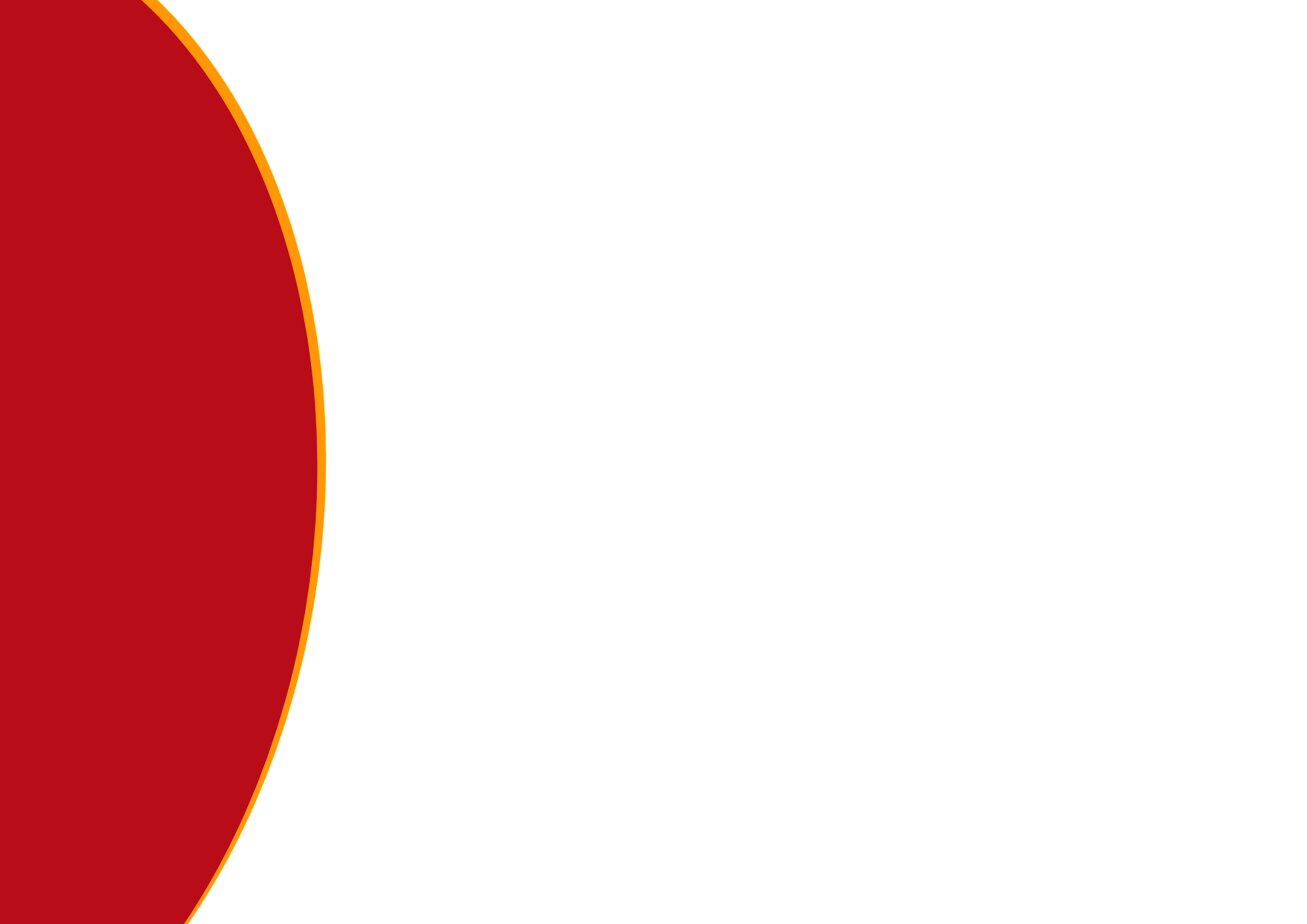 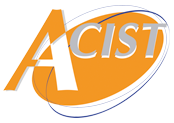 Atelier Santé & travail
1 – Partenaires Internes "Entreprise" 

Service santé au travail (Infirmière / MDT)
Ergonome
Psychologue du travail
CSE
ACIST
RDS - 06/02/2024
3
Association de Conseil de d’Interventions Sociales du Travail - Association loi 1901   |
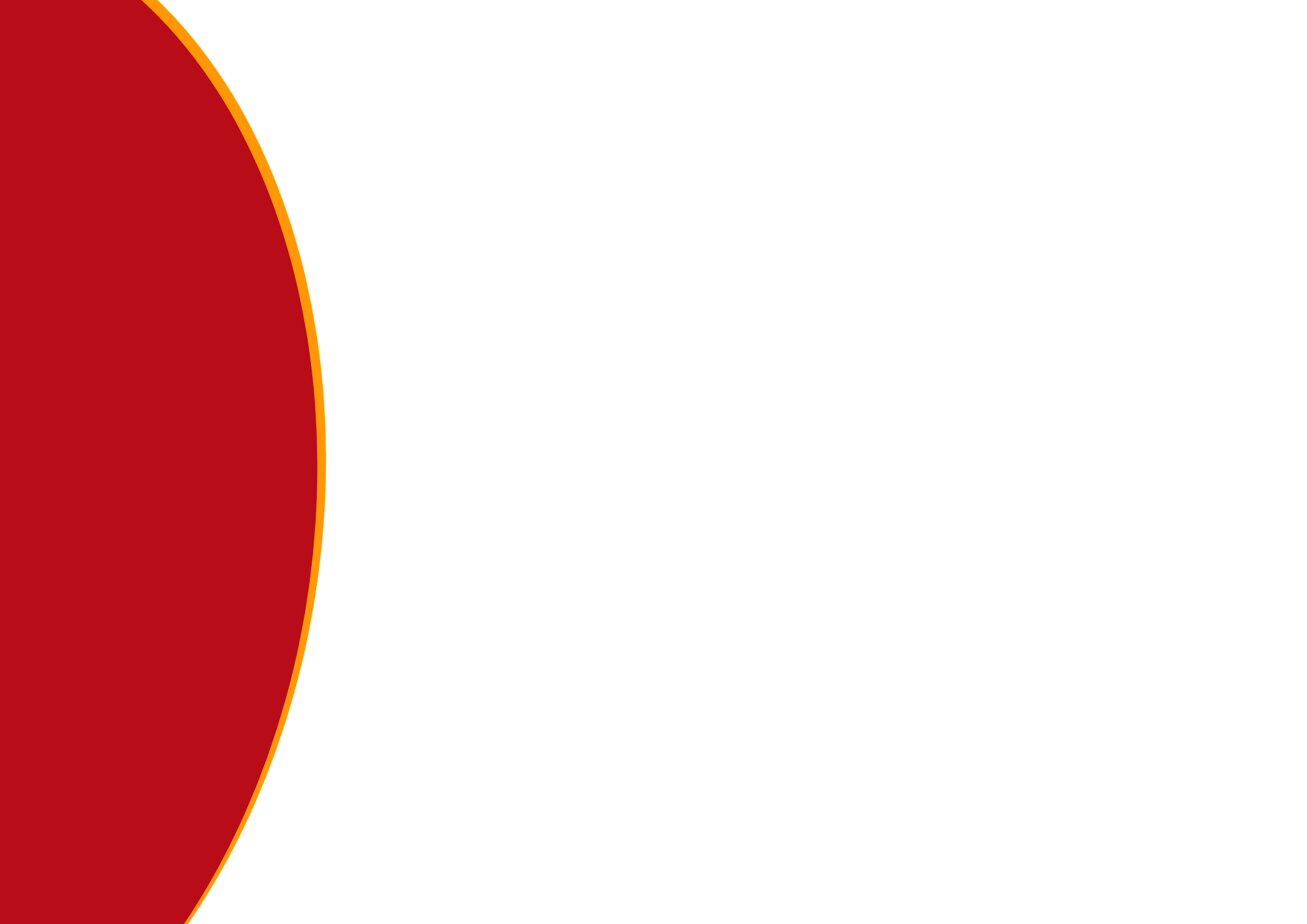 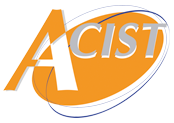 Atelier Santé & travail
2 – L’ACIST

Matériel : Kakémono , flyer – plaquette
1er atout : connaissance du terrain, des partenaires internes comme externes coordinateur / facilitateur entres les différents partenaires pour la mise en place
Stand service Présence du Service Social permet
Présenter les missions du service, de créer des moments informels
Informer sur les droits (ex : aide département, aide mutuelle...)
Sensibiliser sur le fait que le Service Social du travail est un acteur en cas de maladie  (prévention, maintien lien en entreprise)
Service Social = facilitateur des démarches (décharge mentale) notre intervention est aussi une contribution au bien-être au travail
RDS - 06/02/2024
4
Association de Conseil de d’Interventions Sociales du Travail - Association loi 1901   |
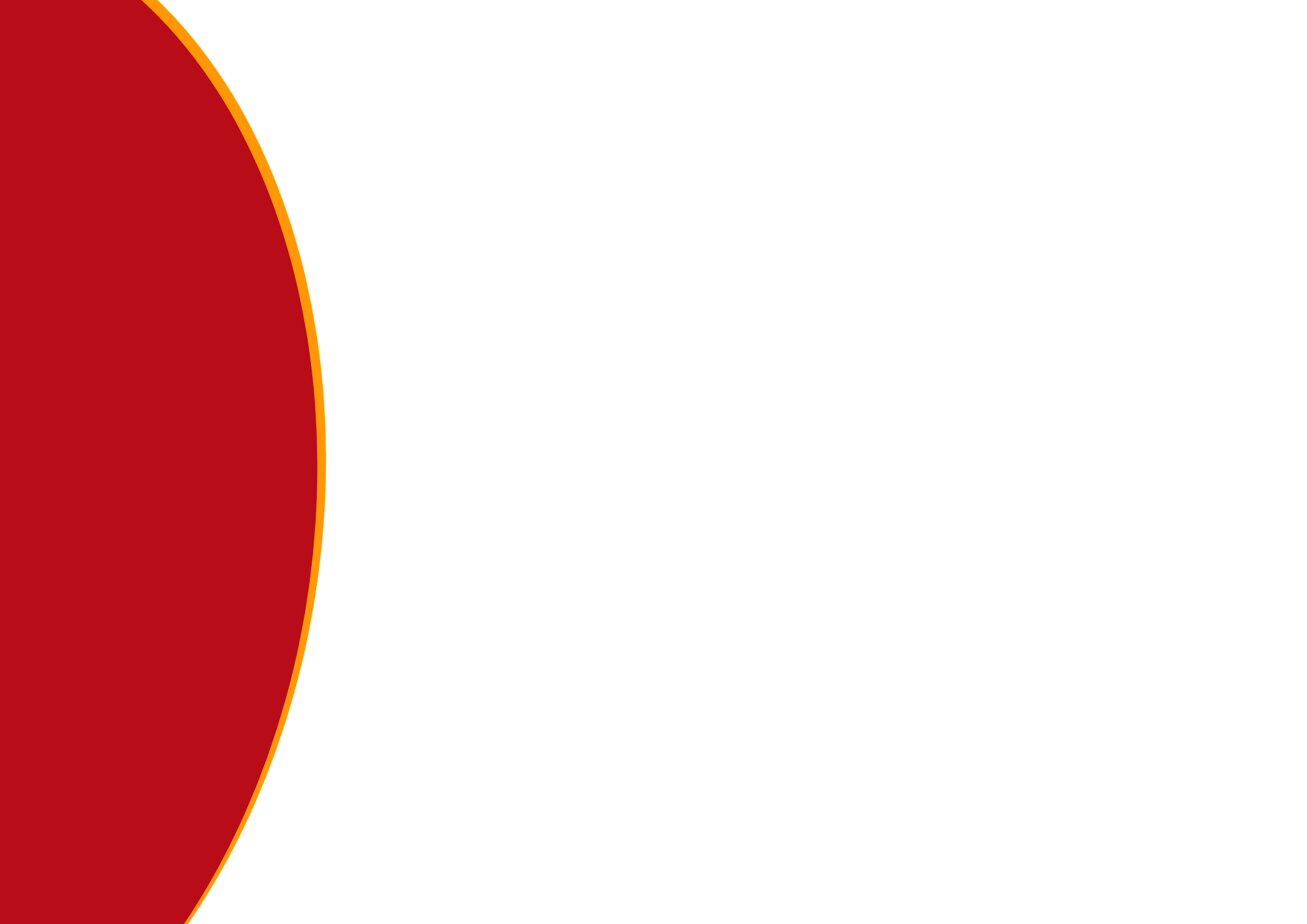 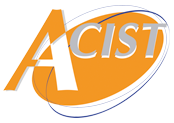 Atelier Santé & travail
3 – Partenaires Externes "Entreprise"

Mutuelle
Prévoyance
Caisse de retraite complémentaire
CAF - service social
Professionnels bien être : sophrologue, kiné, homéopathe, yoga...
RDS - 06/02/2024
5
Association de Conseil de d’Interventions Sociales du Travail - Association loi 1901   |
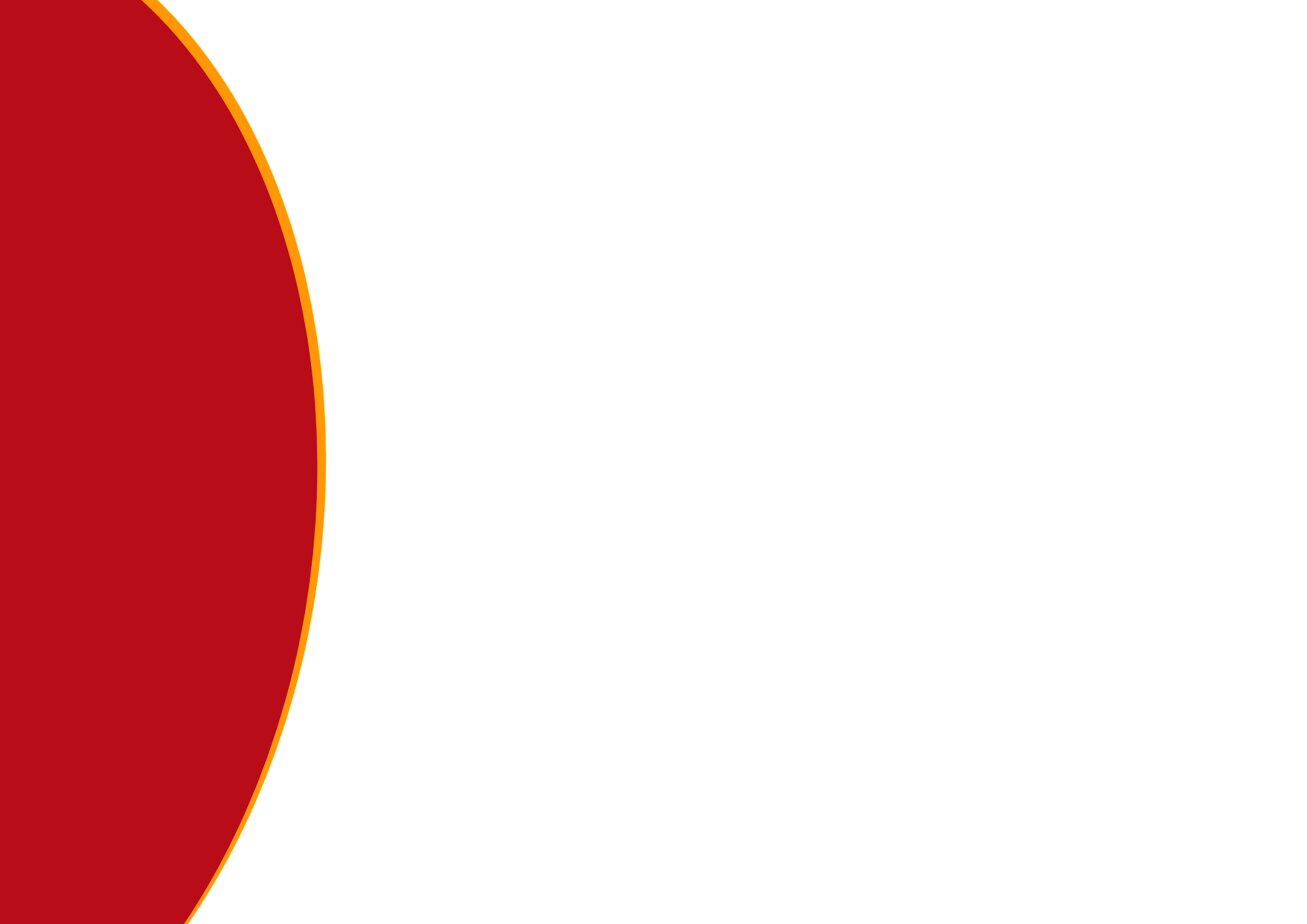 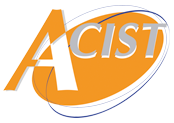 Atelier Santé & travail
4 – Partenaires Fonction Publique 

Mutuelle (MNH/ MNT ...)
CNRACL
CGOS, ADAS, CNAS
CAF 
Service médical
RDS - 06/02/2024
6
Association de Conseil de d’Interventions Sociales du Travail - Association loi 1901   |
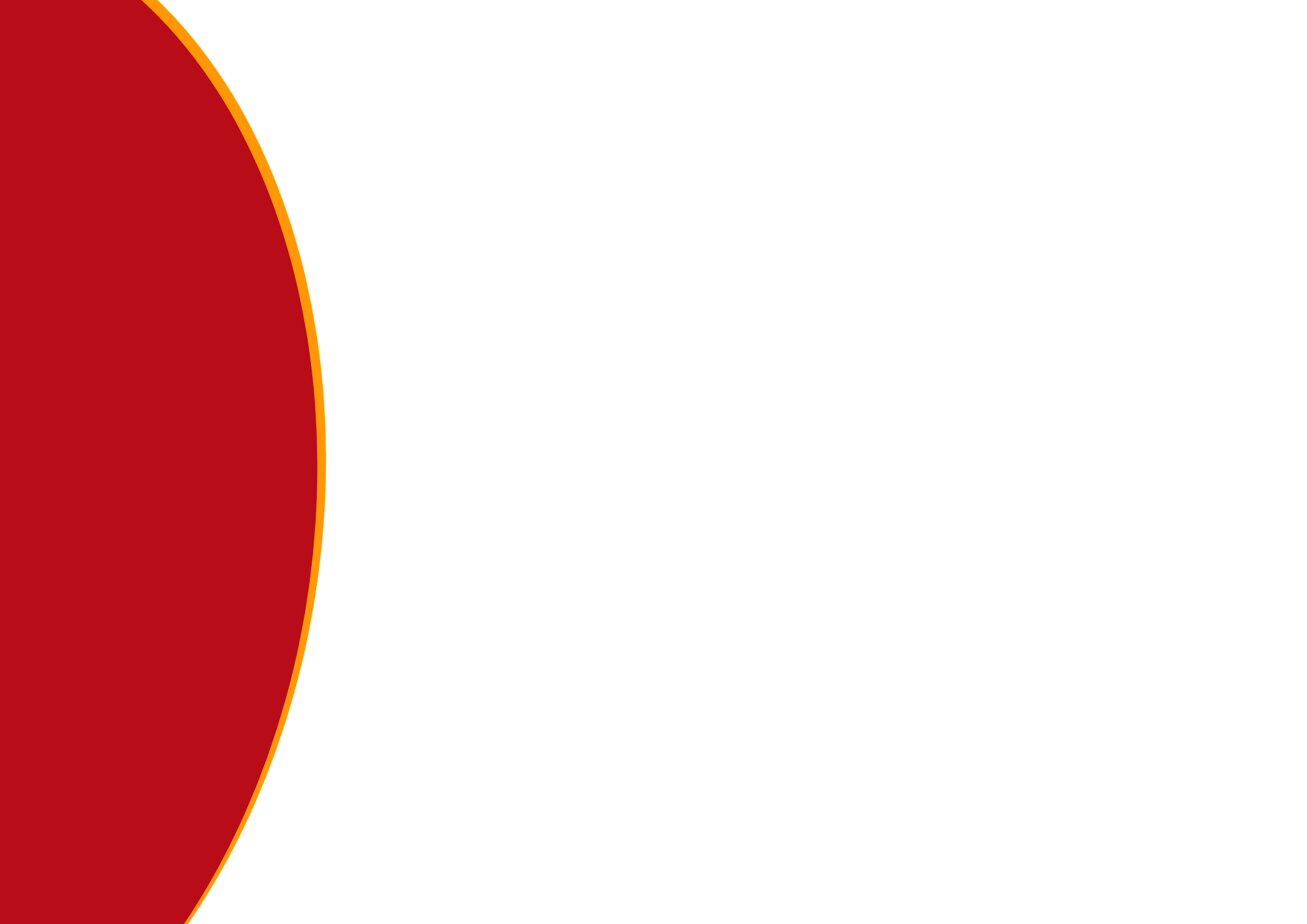 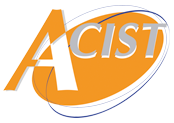 Atelier Santé & travail
5 – Pour les "Jeunes" - CFA 

CAF service social
Centre de planification - centre de santé sexuel
CMP / Maison de l'ado
Centre addictologie / CSAPA / Centre Jeunes Consommateurs
Mutuelle / Prévoyance (ex : AG2R qui a des actions prévention et sensibilisation en faveur des jeunes)
RDS - 06/02/2024
7
Association de Conseil de d’Interventions Sociales du Travail - Association loi 1901   |
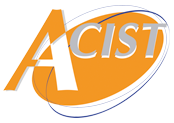 SIÈGE NORMANDIE
155 rue Louis Blériot, 76230 Bois Guillaume
02 76 01 51 51 
secretariat@acist.asso.fr

Retrouvez-nous sur : www.acist.asso.fr

Et sur les réseaux :
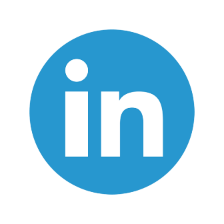 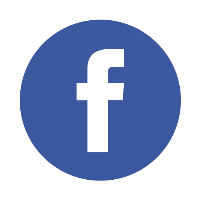 8
Association de Conseil de d’Interventions Sociales du Travail - Association loi 1901   |